Vocabulary
Y7 French 
Term 1.1 - Week 3
Stephen Owen/ Emma Marsden 
					
Date updated: 07/01/20
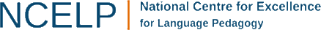 anglais
français
un animal
an animal / a pet
a dog
un chien
a book
un livre
a mobile phone
un portable
une chambre
a bedroom
une chose
a thing
une idée
an idea
a rule / a ruler
une règle
Stephen Owen
[Speaker Notes: Introduce the new Week 3 vocabulary set (other than the parts of the verb avoir, which have already been introduced).
Though the masculine and feminine nouns respectively are grouped (to indicate a pattern in the use of the article rather than a totally random situation), the emphasis is on the meaning of the nouns, rather than on the indefinite article and gender, for now. 

Note: both meanings of règle can usefully be introduced at this stage, as well as the interpretation of animal in this context as ‘pet’.
This vocabulary could also have been pre-learned either in class or for homework, using a vocabulary learning app/site e.g., Quizlet.

Vocabulary
un [3], une [3], animal [1002], chien [1744], livre [358], portable [4002], chambre [633], chose [125], idée [239], règle [488] 
Source: Londsale, D., & Le Bras, Y.  (2009). A Frequency Dictionary of French: Core vocabulary for learners London: Routledge.]
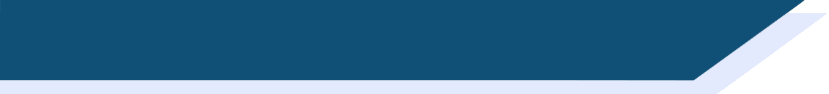 Gender in French
Every noun (such as words for things and people) has a gender in French.
This means that nouns are either masculine or feminine:
Feminine
Masculine
animal
chambre
chien
chose
livre
idée
règle
portable
You cannot usually guess the gender from the meaning of the noun, or from how it looks or sounds: 
you have to learn the gender with the noun!
Stephen Owen
Stephen Owen
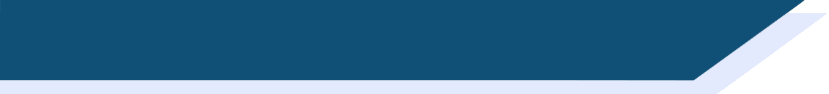 The indefinite article
To say a (or an) in French before a noun, you use un or une, according to whether the noun is masculine or feminine:
un and une can also mean ‘one’, so we can translate ‘un animal’ either as ‘an animal’, or as ‘one animal’.
Masculine
Feminine
une chambre
un animal
When we learn nouns, we can learn them with the article, to ensure that we know their gender.
un chien
une chose
un livre
une idée
une règle
un portable
Stephen Owen
Stephen Owen
Lire
C’est un ou une ?
un
un
une
une
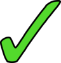 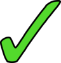 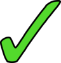 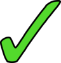 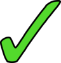 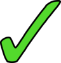 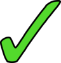 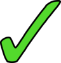 Stephen Owen
[Speaker Notes: Since this is merely a test (and demonstration) of the rote learning involved, rather than a referential activity, only this reading task is provided. Remind students that they must take the trouble to check and learn gender, rather than guessing.

Vocabulary
un [3], une [3], animal [1002], chien [1744], livre [358], portable [4002], chambre [633], chose [125], idée [239], règle [488] 
Source: Londsale, D., & Le Bras, Y.  (2009). A Frequency Dictionary of French: Core vocabulary for learners London: Routledge.]
Challenge
Écrire
Écris la liste en français !
Stephen Owen
[Speaker Notes: N.B. The previous slide refers to what Chloé and her sister have. If it is being displayed to the class during this activity, however, the students doing the task on this slide should be told not to look at it!

Vocabulary
un [3], une [3], animal [1002], chien [1744], livre [358], portable [4002], chambre [633], chose [125], idée [239], règle [488] 
Source: Londsale, D., & Le Bras, Y.  (2009). A Frequency Dictionary of French: Core vocabulary for learners London: Routledge.]
un ou une ?
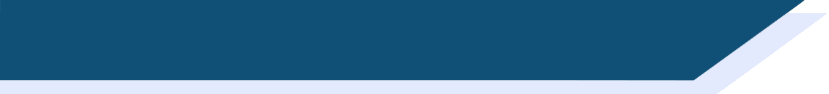 Vocabulaire
Vocabulary introduction
chose
cheval
portable
photo
chambre
idée
animal
livre
sac
règle
chien
un
une
Stephen Owen, Victoria Hobson & Emma Marsden
[Speaker Notes: Note: Students can volunteer answers in any order.  Words are triggered.  Click the word and it flies to un/une.

Revision of the nouns from this week’s activities. The phonics cluster words borrowed for some of the activities are included here, taking the total number of words to 11.
Here, pupils should predict to which word for ‘a/an’ each item will fly to – un or une, pronouncing the words in French (with the article) as they go.This slide has the nouns as text. The next slide has the nouns as pictures, to stimulate recall of the words themselves, as well as their gender.

Vocabulary (phonics cluster word inclusions in bold)
un [3], une [3], animal [1002], chien [1744], livre [358], portable [4002], chambre [633], chose [125], idée [239], règle [488], ], cheval [2220], photo [1412], sac [2343]
Source: Londsale, D., & Le Bras, Y.  (2009). A Frequency Dictionary of French: Core vocabulary for learners London: Routledge.]
un ou une?
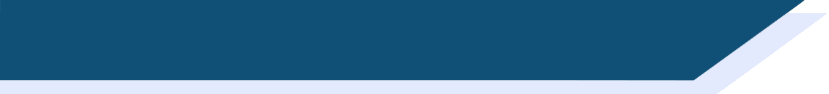 Vocabulaire
Vocabulary introduction
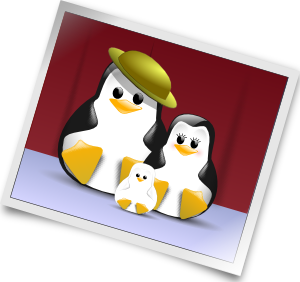 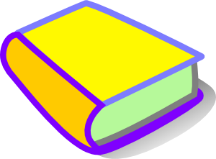 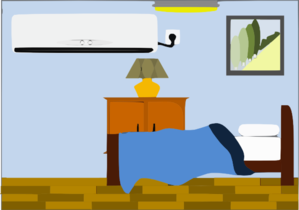 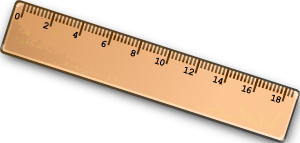 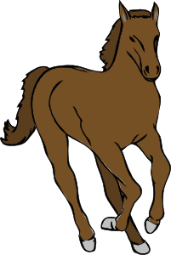 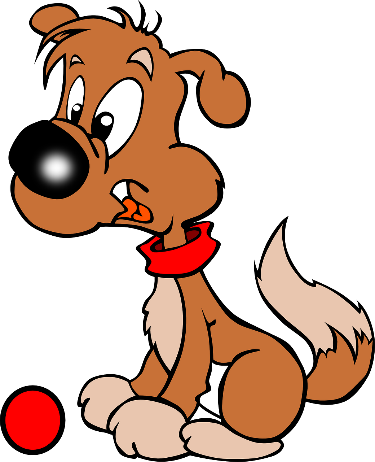 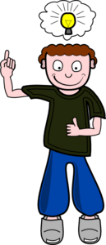 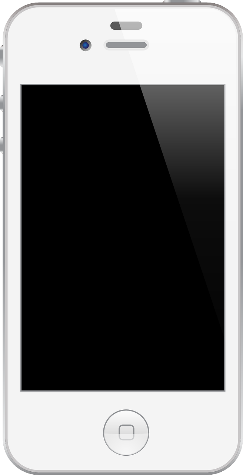 un
une
Stephen Owen, Victoria Hobson & Emma Marsden
[Speaker Notes: Note: Students can volunteer answers in any order.  Pictures are triggered.  Click the word and it flies to un/une.

Revision of the nouns from this week’s activities. The phonics cluster words borrowed for some of the activities are not included here, since pictures for these have not been introduced previously and to do so now might cause confusion.
Here, pupils should predict to which word for ‘a/an’ each item will fly to – un or une, pronouncing the words in French (with the article) as they go.This slide has the nouns as pictures, to stimulate recall of the words themselves, as well as their gender.

Vocabulary (phonics cluster word inclusions in bold)
un [3], une [3], animal [1002], chien [1744], livre [358], portable [4002], chambre [633], chose [125], idée [239], règle [488], ], cheval [2220], photo [1412]
 Source: Londsale, D., & Le Bras, Y.  (2009). A Frequency Dictionary of French: Core vocabulary for learners London: Routledge.]
C’est un/une... ?
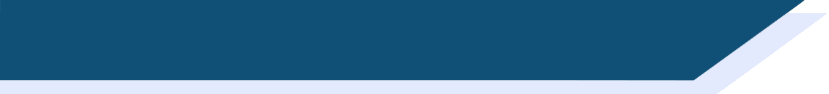 Vocabulaire
Vocabulary introduction
3
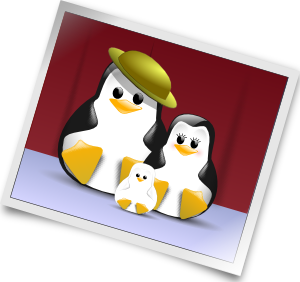 4
2
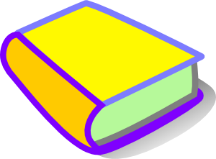 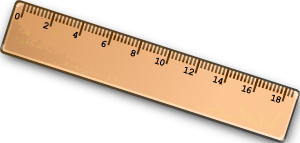 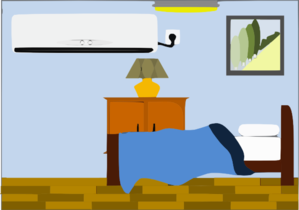 1
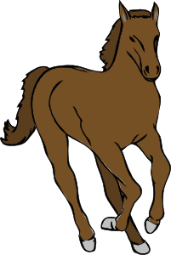 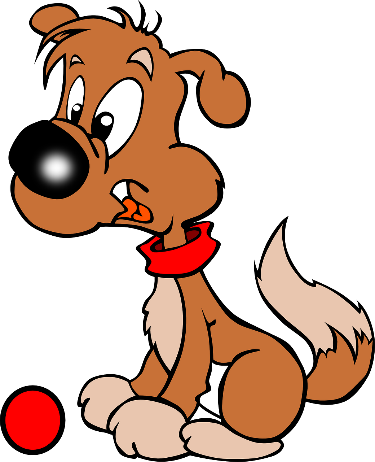 5
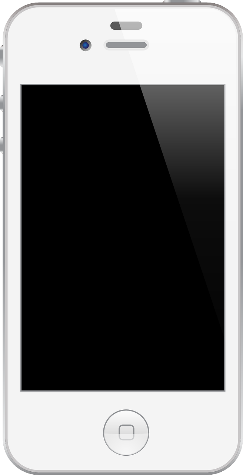 7
6
Now write a sentence saying what each item is, e.g.,
1) C’est une règle.
Stephen Owen, Victoria Hobson & Emma Marsden
[Speaker Notes: In order to practise questions with raised intonation and also the use of c’est (both introduced in Week 2), along with the indefinite article forms introduced this week, ask students the question ‘C’est un/une.... ?’, indicating these items in turn. Some of the time you could name the item correctly, prompting a response along the lines of: ‘Oui, c’est un/une...’. On other occasions, name it incorrectly, eliciting: ‘Non, c’est un/une ...’ Assign the correct article to the noun mentioned each time, however, to promote error-free learning. N.B. ‘idée’ has been removed here, as it is not an identifiable object.

Note: Students have not learnt the numbers yet as part of the Y7 SOW.  They may know them from primary school (it’s always a good idea to see what they do already know!), but the language can be elicited by pointing, if numbers are unfamiliar to students.

Vocabulary (phonics cluster word inclusions in bold)
un [3], une [3], animal [1002], chien [1744], livre [358], portable [4002], chambre [633], chose [125], règle [488], ], cheval [2220], photo [1412]
 Source: Londsale, D., & Le Bras, Y.  (2009). A Frequency Dictionary of French: Core vocabulary for learners London: Routledge.]
Parler
Alex phones his/her friend. You play Alex; your partner is the friend. Tell your partner what you have, and what your sister has. Use the pronoun elle (she) to talk about your sister.
A1
Je ou elle ?
Alex (I…)
Alex’s sister (she…)
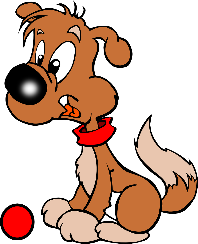 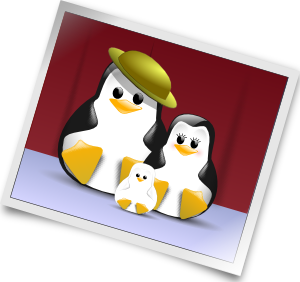 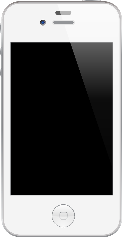 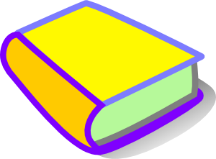 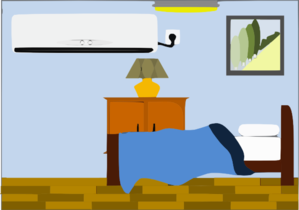 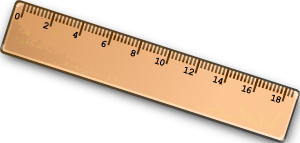 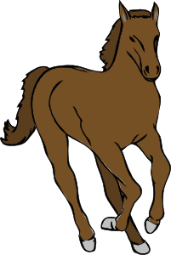 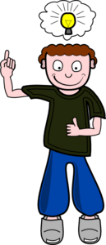 Stephen Owen
[Speaker Notes: Speaking task. Partner A has to decide whether to use ‘j’ai’ or ‘elle a’, in order to say who has what. S/he is also challenged to remember the Week 3 vocabulary (plus the phonics cluster words ‘photo’ and ‘cheval’), together with the correct form of the indefinite article in each case. The name ‘Alex’ has been chosen as it is a possible short form name for both sexes. 

Vocabulary (phonics cluster word inclusions in bold
un [3], une [3], chien [1744], cheval [2220], livre [358], portable [4002], chambre [633], photo [1412], idée [239], règle [488] 
Source: Londsale, D., & Le Bras, Y.  (2009). A Frequency Dictionary of French: Core vocabulary for learners London: Routledge.]
Parler
Your friend Alex phones you. 
S/he tells you what s/he has, and what his/her sister has.
Tick who has each item. N.B. The pictures are not in order.
Je ou elle ?
B1
Alex 
(‘I’)
Alex 
(‘I’)
Sister (‘she’)
Sister (‘she’)
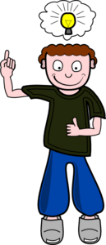 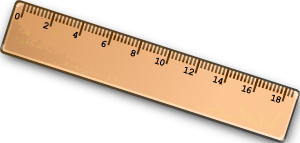 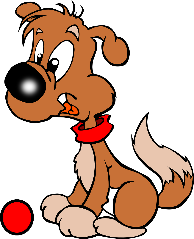 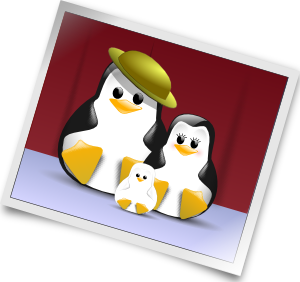 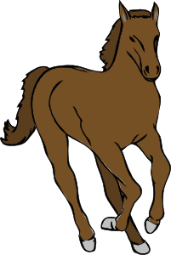 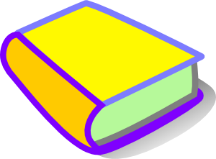 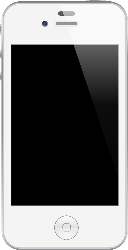 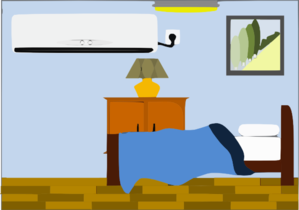 Stephen Owen
[Speaker Notes: Partner B is challenged to spot the correct vocabulary item, as well as to listen out for whether it belongs to Alex or to his/her sister, as revealed by Partner A’s use of either ‘j’ai’ or ‘elle a’.

Vocabulary (phonics cluster word inclusions in bold
un [3], une [3], chien [1744], cheval [2220], livre [358], portable [4002], chambre [633], photo [1412], idée [239], règle [488] 
Source: Londsale, D., & Le Bras, Y.  (2009). A Frequency Dictionary of French: Core vocabulary for learners London: Routledge.]
Parler
Rémy phones his/her friend. You play Rémy; your partner is the friend. Tell your partner what you have, and what your brother has. Use the pronoun il (he) to talk about your brother.
A2
Je ou il ?
Alex (I…)
Alex’s brother (he…)
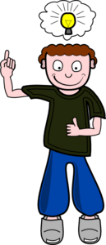 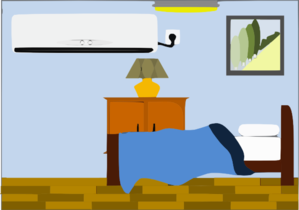 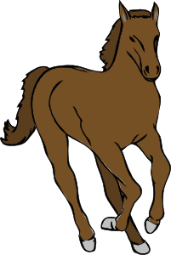 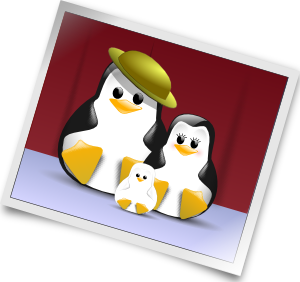 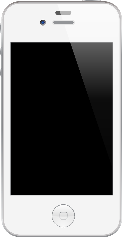 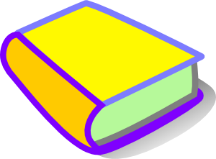 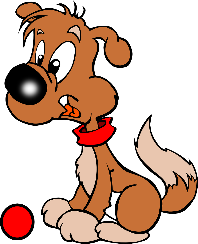 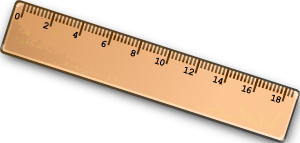 Stephen Owen
[Speaker Notes: The partners now swap roles for this second speaking task. 

Partner A has to decide whether to use ‘j’ai’ or ‘il a’, in order to say who has what. S/he is also challenged to remember the Week 3 vocabulary (plus the phonics cluster words ‘photo’ and ‘cheval’), together with the correct form of the indefinite article in each case. The name ‘’Rémy’ has been chosen as it is a possible short form name for both sexes. 

Vocabulary (phonics cluster word inclusions in bold
un [3], une [3], chien [1744], cheval [2220], livre [358], portable [4002], chambre [633], photo [1412], idée [239], règle [488] 
Source: Londsale, D., & Le Bras, Y.  (2009). A Frequency Dictionary of French: Core vocabulary for learners London: Routledge.]
Parler
Your friend Rémy phones you. 
S/he tells you what s/he has, and what his/her brother has.
Tick who has each item. N.B. The pictures are not in order.
Je ou il ?
B2
Rémy
(‘I’)
Rémy 
(‘I’)
Brother (‘he’)
Brother (‘he’)
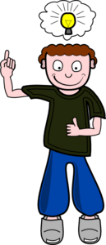 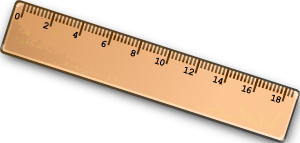 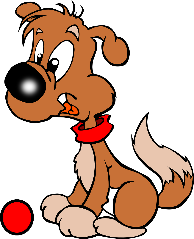 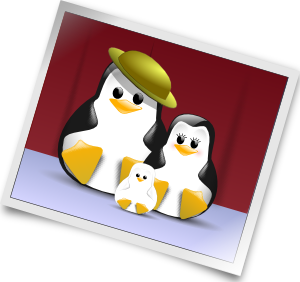 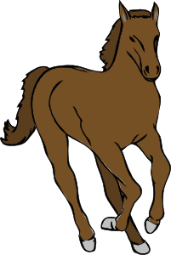 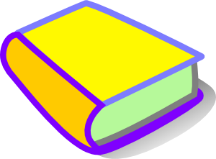 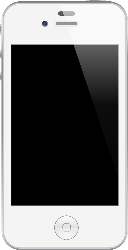 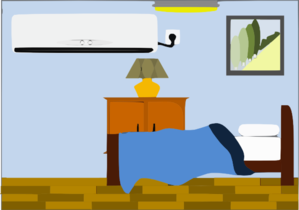 Stephen Owen
[Speaker Notes: Partner B is challenged to spot the correct vocabulary item, as well as to listen out for whether it belongs to Rémy or to his/her brother, as revealed by Partner A’s use of either ‘j’ai’ or ‘il a’.

Vocabulary (phonics cluster word inclusions in bold
un [3], une [3], chien [1744], cheval [2220], livre [358], portable [4002], chambre [633], photo [1412], idée [239], règle [488] 
Source: Londsale, D., & Le Bras, Y.  (2009). A Frequency Dictionary of French: Core vocabulary for learners London: Routledge.]
Écrire
You are Alex. You write to another friend (your phone’s battery died!)
Write a sentence for each thing, using the information below. E.g., J’ai une règle. Elle a un cheval.
Je, il ou elle ?
Alex 
(‘I’)
Alex 
(‘I’)
Brother  (‘he’)
Sister (‘she’)
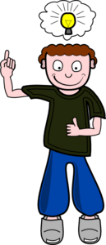 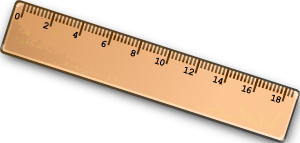 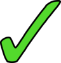 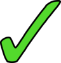 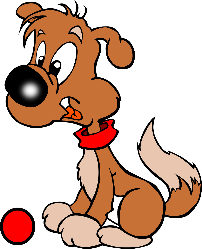 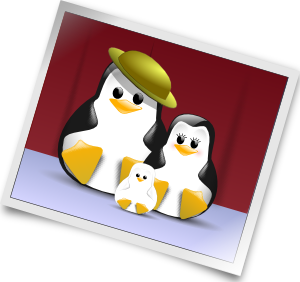 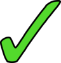 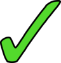 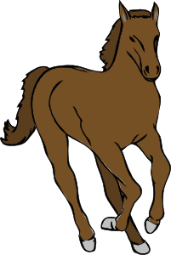 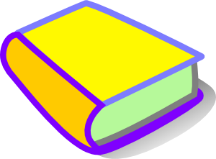 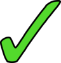 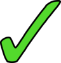 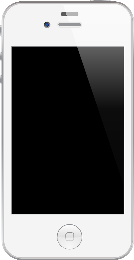 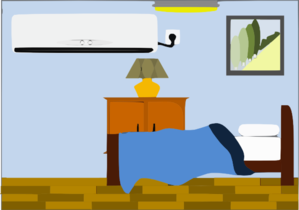 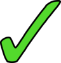 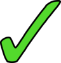 Stephen Owen
[Speaker Notes: This activity elicits written production of the ‘je’ and ‘il/elle’ forms of ‘avoir’, as appropriate. The correct answers are shown on the following slide.

Vocabulary (phonics cluster word inclusions in bold)
un [3], une [3], chien [1744], cheval [2220], livre [358], portable [4002], chambre [633], photo [1412], idée [239], règle [488] 
Source: Londsale, D., & Le Bras, Y.  (2009). A Frequency Dictionary of French: Core vocabulary for learners London: Routledge.]
Écrire
Réponses correctes:
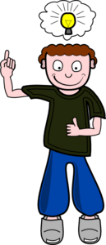 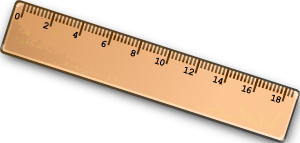 Jai une règle.
Jai une idée.
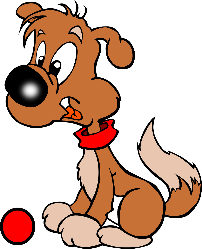 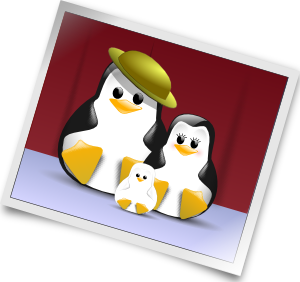 Jai un chien.
Il a une photo.
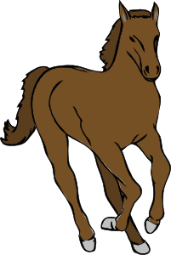 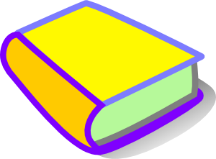 Jai un livre.
Elle a un cheval.
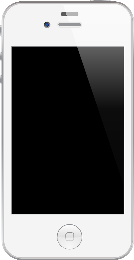 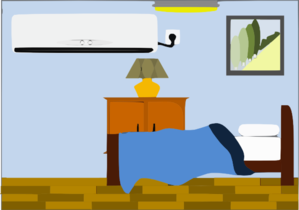 Il a un portable
Elle a une chambre
Stephen Owen
[Speaker Notes: These are the answers to the activity on the previous slide.]